CS 6501: Deep Learning forComputer GraphicsBasics of Neural Networks, andTraining Neural Nets I
Connelly Barnes
Overview
Simple neural networks
Perceptron
Feedforward neural networks
Multilayer perceptron and properties
Autoencoders
How to train neural networks
Gradient descent
Stochastic gradient descent
Automatic differentiation
Backpropagation
Perceptron (1957, Cornell)
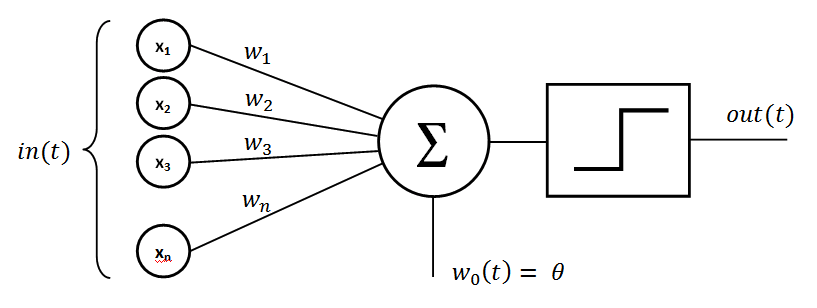 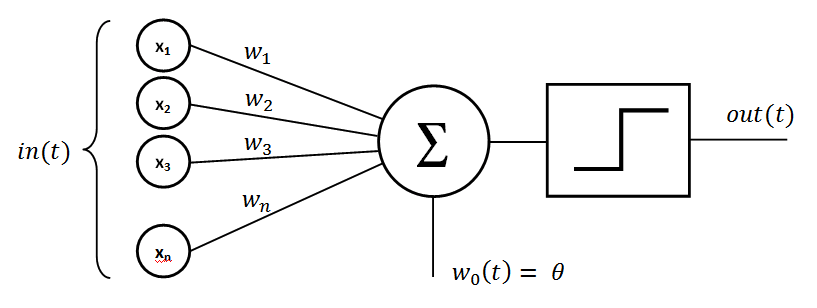 Output (Class)
Inputs
Bias b:arbitrary, learned parameter
Weights: arbitrary,learned parameters
Perceptron (1957, Cornell)
Binary classifier, can learn linearly separable patterns.
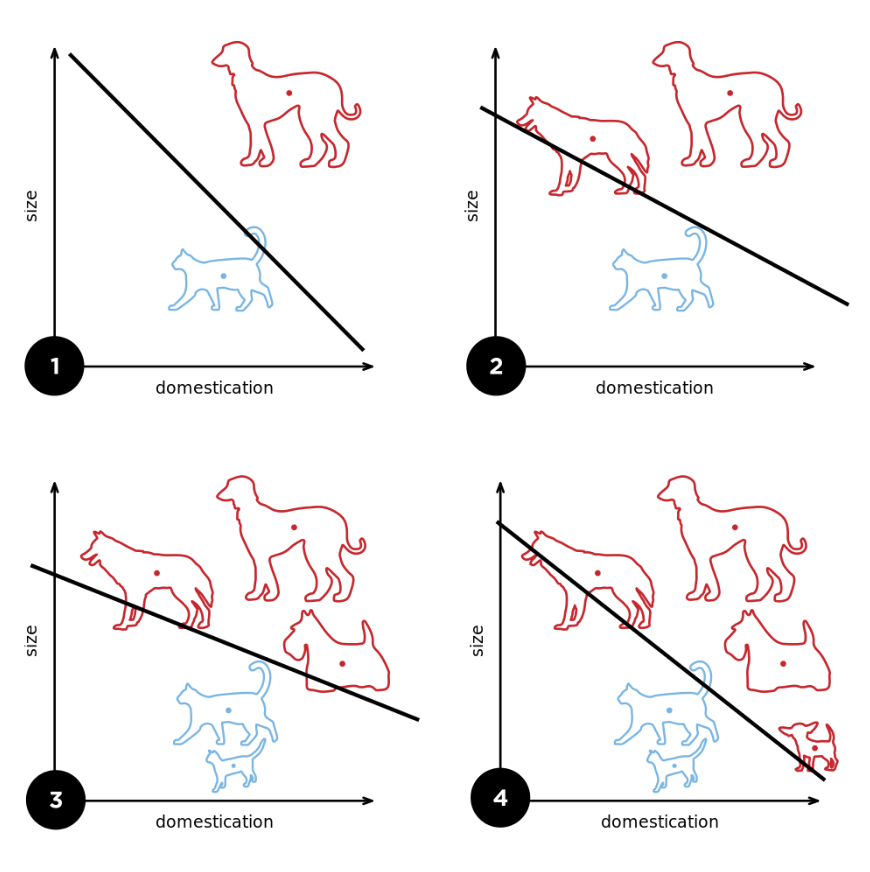 Diagram from Wikipedia
Feedforward neural networks
We could connect units (neurons) in any arbitrary graph
Input
Output
Feedforward neural networks
We could connect units (neurons) in any arbitrary graph
If no cycles in the graph we call it a feedforward neural network.
Input
Output
Recurrent neural networks (later)
If cycles in the graph we call it a recurrent neural network.
Input
Output
Overview
Simple neural networks
Perceptron
Feedforward neural networks
Multilayer perceptron and properties
Autoencoders
How to train neural networks
Gradient descent
Stochastic gradient descent
Automatic differentiation
Backpropagation
Multilayer Perceptron (1960s)
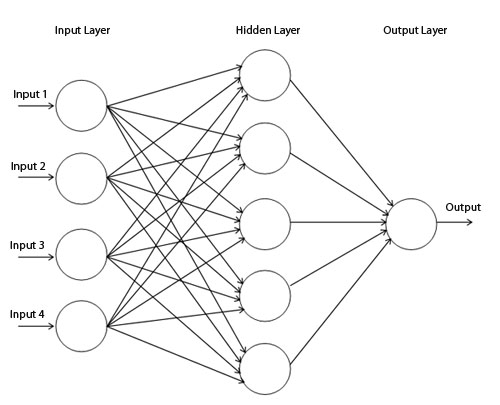 In matrix notation:
i
Input layer (inputs) vector
Hidden layer vector
Output layer vector
Weight matrix for connections from layer i-1 to layer i
Biases for neurons in layer i
Activation function for layer i
fi:
Activation Functions: Sigmoid / Logistic
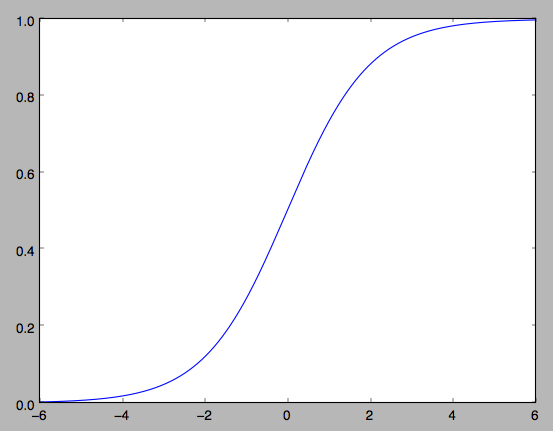 Problems:
Gradients at tails are almost zero
Outputs are not zero-centered
Activation Functions: Tanh
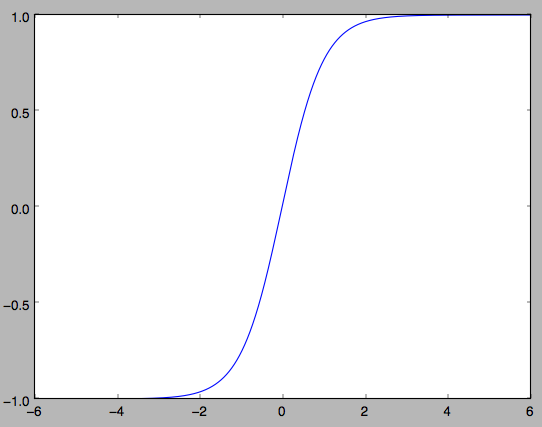 Problems:
Gradients at tails are almost zero
Activation Functions: ReLU (Rectified Linear Unit)
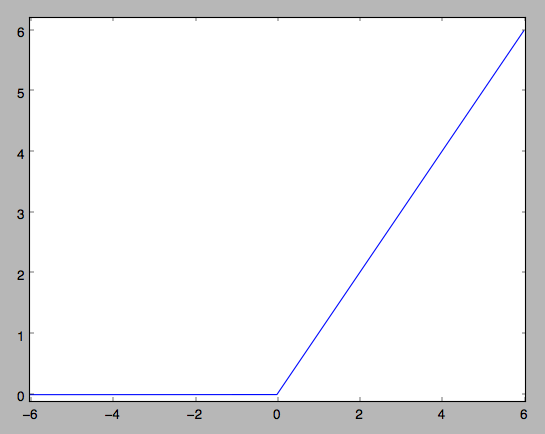 Pros:
Accelerates training stage by 6x over sigmoid/tanh [1]
Simple to compute
Sparser activation patterns
Cons:
Neurons can “die” by getting stuck in zero gradient region
Summary:
Currently preferred kind of neuron
Universal Approximation Theorem
Universal Approximation Theorem
In the worst case, exponential number of hidden units may be required. 
Can informally show this for binary case:
If we have n bits input to a binary function, how many possible inputs are there?
How many possible binary functions are there?
So how many weights do we need to represent a given binary function?
Why Use Deep Networks?
Functions representable with a deep rectifier network can require an exponential number of hidden units with a shallow (one hidden layer) network (Goodfellow 6.4)
Piecewise linear networks (e.g. using ReLU) can represent functions that have a number of regions exponential in depth of network.
Can capture repeating / mirroring / symmetric patterns in data.
Empirically, greater depth often results in better generalization.
Neural Network Architecture
Architecture: refers to which parameters (e.g. weights) are used in the network and their topological connectivity.
Fully connected: A common connectivity pattern for multilayer perceptrons. All possible connections made between layers i-1 and i.
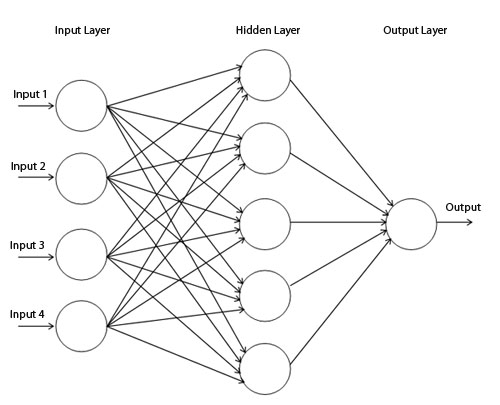 Is this network fully connected?
Neural Network Architecture
Architecture: refers to which parameters (e.g. weights) are used in the network and their topological connectivity.
Fully connected: A common connectivity pattern for multilayer perceptrons. All possible connections made between layers i-1 and i.
Input
Output
Is this network fully connected?
How to Choose Network Architecture?
Long discussion
Summary:
Rules of thumb do not work.
“Need 10x [or 30x] more training data than weights.”
Not true if very low noise
Might need even more training data if high noise
Try many networks with different numbers of units and layers
Check generalization using validation dataset or cross-validation.
Overview
Simple neural networks
Perceptron
Feedforward neural networks
Multilayer perceptron and properties
Autoencoders
How to train neural networks
Gradient descent
Stochastic gradient descent
Automatic differentiation
Backpropagation
Autoencoders
Input
Hidden
Output
Encode
Decode
Autoencoders
Applications:
Dimensionality reduction
Learning manifolds
Hashing for search problems
Input
Hidden
Output
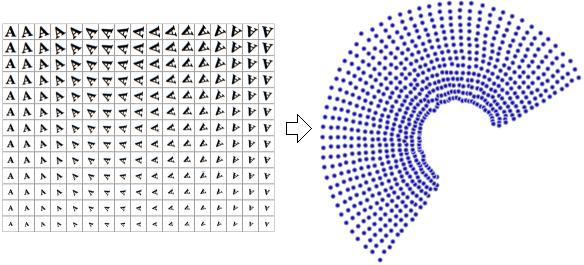 Encode
Decode
Overview
Simple neural networks
Perceptron
Feedforward neural networks
Multilayer perceptron and properties
Autoencoders
How to train neural networks
Gradient descent
Stochastic gradient descent
Automatic differentiation
Backpropagation
Gradient Descent
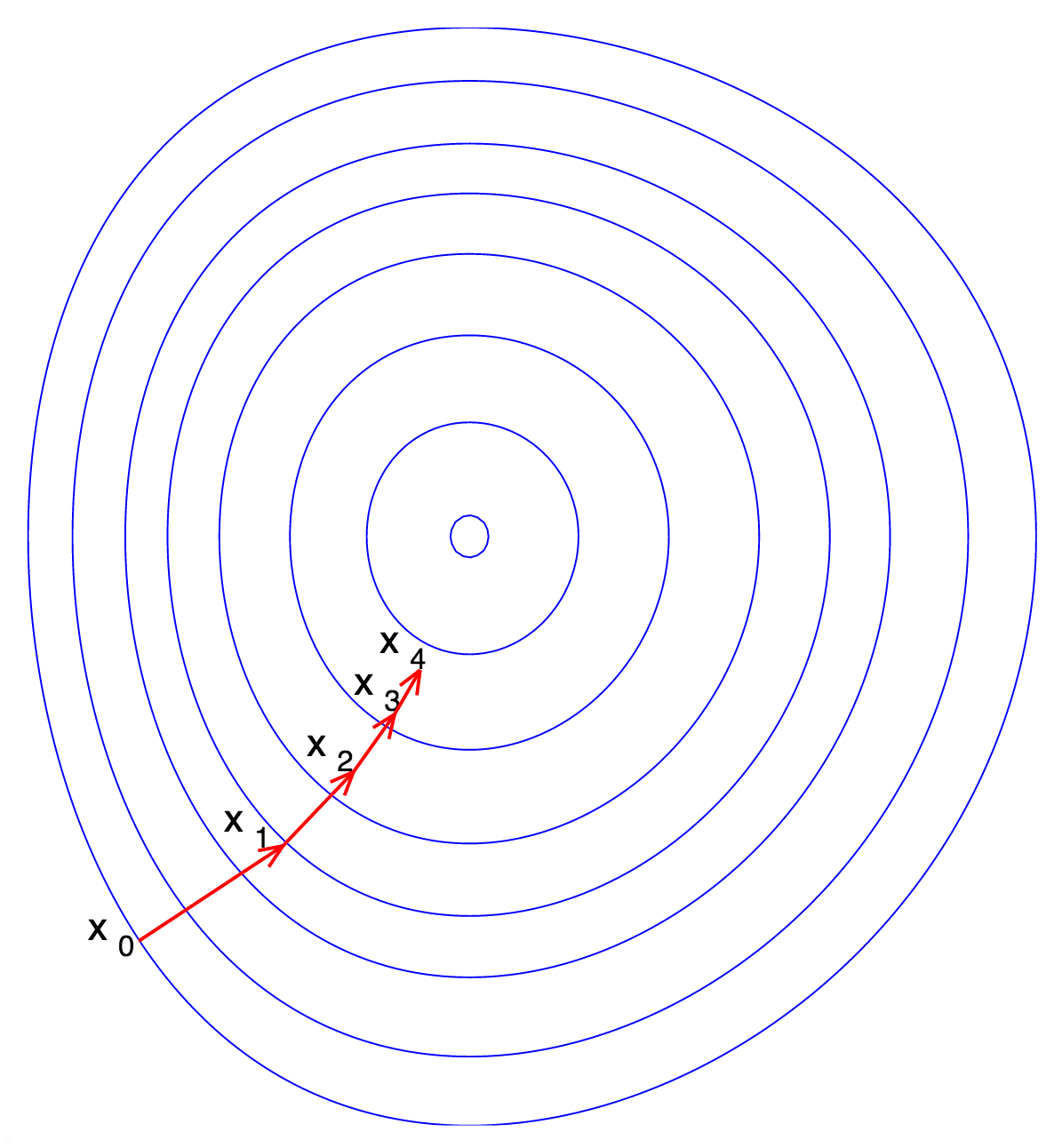 Discuss amongst students near you:
What are some problemsthat could be easilyoptimized with gradient descent?
Problems where this is difficult?
Should the learning rate beconstant or change?
Step size
or
Learning rate
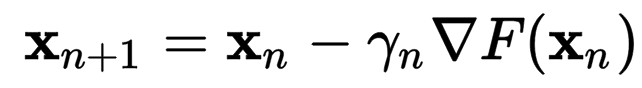 Gradient Descent with Energy Functions that have Narrow Valleys
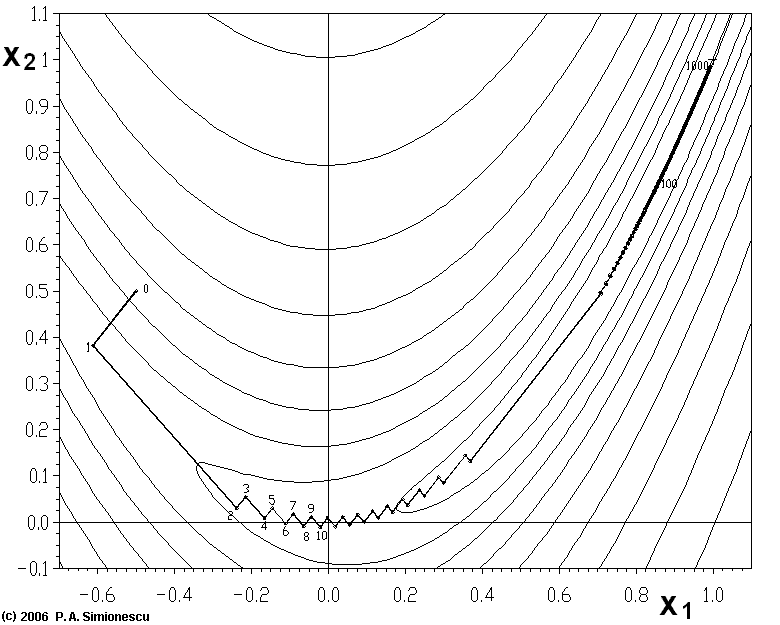 “Zig-zagging problem”
Source: "Banana-SteepDesc" by P.A. Simionescu – Wikipedia English
Gradient Descent with Momentum
Momentum
Could use small value e.g. m=0.5 at firstCould use larger value e.g. m=0.9 near end
of training when there are more oscillations.
Gradient Descent with Momentum
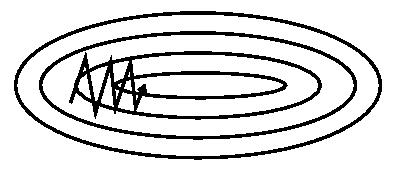 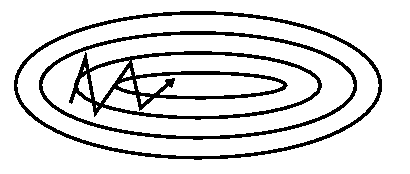 With Momentum
Without Momentum
Figure from Genevieve B. Orr, Willamette.edu
Stochastic gradient descent
Stochastic gradient descent (Wikipedia)
Gradient of sum of n terms where n is large
Sample rather than computing the full sum
Sample size s is “mini-batch size”
Could be 1 (very noisy gradient estimate)
Could be 100 (collect photos 100 at a time to find each noisy “next” estimate for the gradient)
Use same step as in gradient descent to the estimated gradient
Stochastic gradient descent
Pseudocode:
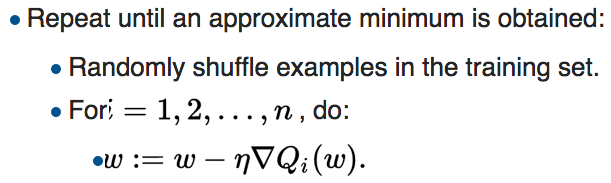 From Wikipedia
Problem Statement
Take the gradient of an arbitrary program or model (e.g. a neural network) with respect to the parameters in the model (e.g. weights).
If we can do this, we can use gradient descent!
Review: Chain Rule in One Dimension
Chain Rule in Multiple Dimensions
The Problem with Symbolic Derivatives
Solution: Automatic Differentiation (1960s, 1970s)
Explanation from Justin Domke
Solution for Simplified Chain of Dependencies
For example:
Output
Input
x1
Solution for Simplified Chain of Dependencies
For example:
Output
Input
x1
1
Solution for Simplified Chain of Dependencies
For example:
Output
Input
What is this?
x1
Solution for Simplified Chain of Dependencies
For example:
Output
Input
x1
What if the Dependency Graph is More Complex?
Input
Output
x1
Solution: Automatic Differentiation (1960s, 1970s)
Computation:

Multidimensional chain rule:


Result:
Explanation from Justin Domke
Solution: Automatic Differentiation (1960s, 1970s)
Example on blackboard
for a program with oneaddition.
Explanation from Justin Domke
Backpropagation Algorithm (1960s-1980s)
Apply reverse mode automatic differentiation to a neural network’s loss function.
A special case of what we just derived.
If we have one output neuron, squared error is:
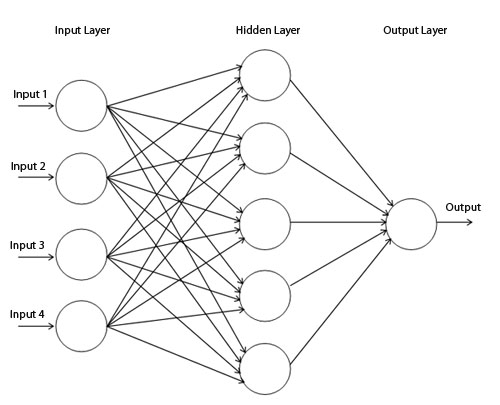 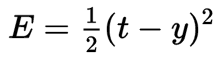 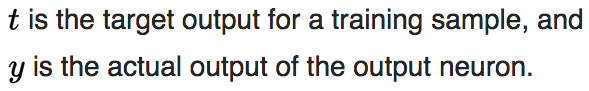 From Wikipedia
Backpropagation Algorithm (1960s-1980s)
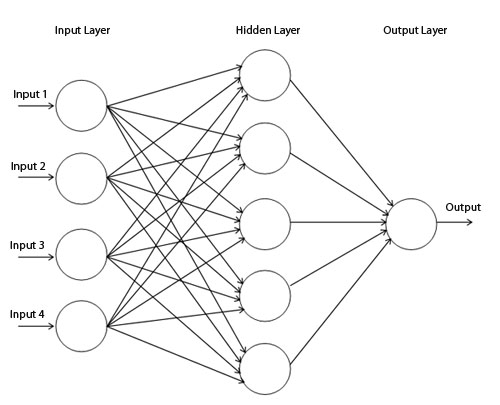 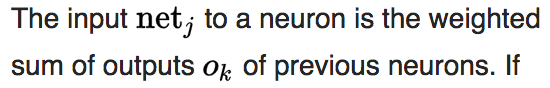 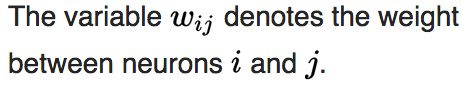 From Wikipedia
Backpropagation Algorithm (1960s-1980s)
Apply the chain rule twice:



Last term is easy:
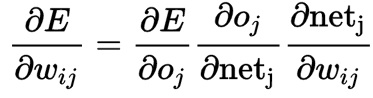 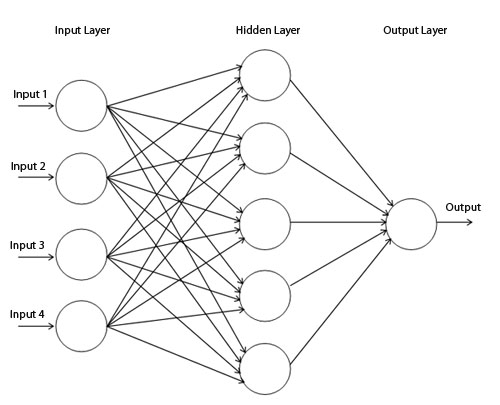 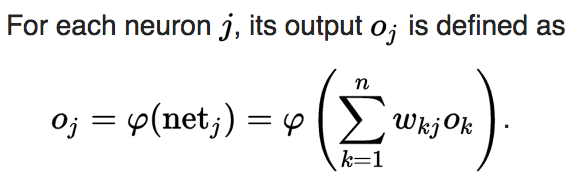 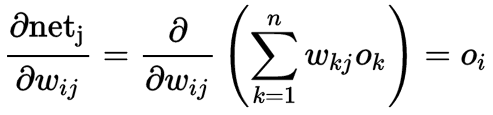 From Wikipedia
Backpropagation Algorithm (1960s-1980s)
Apply the chain rule twice:



Second term is easy:
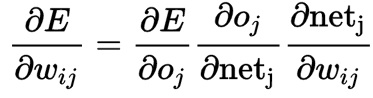 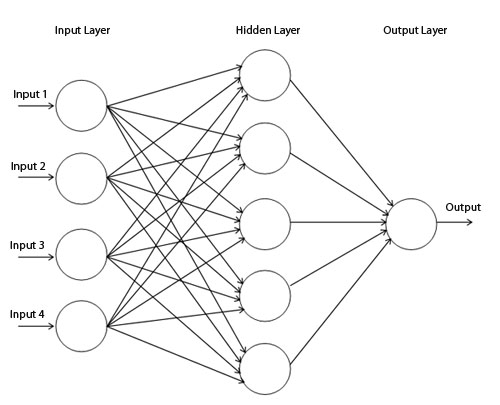 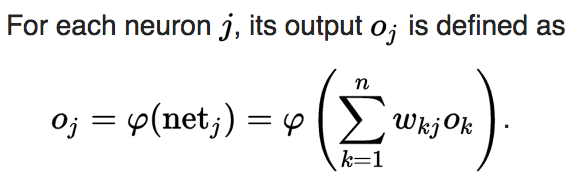 From Wikipedia
Backpropagation Algorithm (1960s-1980s)
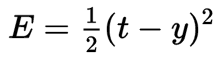 Apply the chain rule twice:



If the neuron is in output layer, first term is easy:
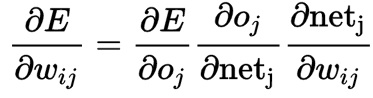 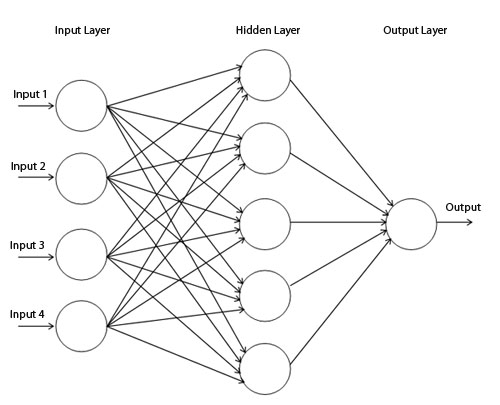 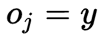 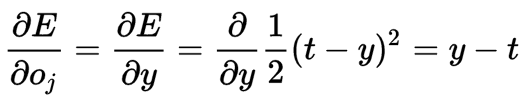 (Derivation on board)
From Wikipedia
Backpropagation Algorithm (1960s-1980s)
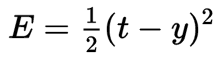 Apply the chain rule twice:



If the neuron is interior neuron, we use the chainrule from automatic differentiation.
To do this, we need to know what expressions dependon the current neuron’s output oj?
Answer: other neurons input sums, i.e. netl for all neurons l receivinginputs from the current neuron.
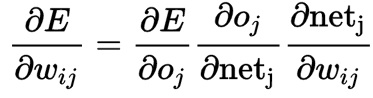 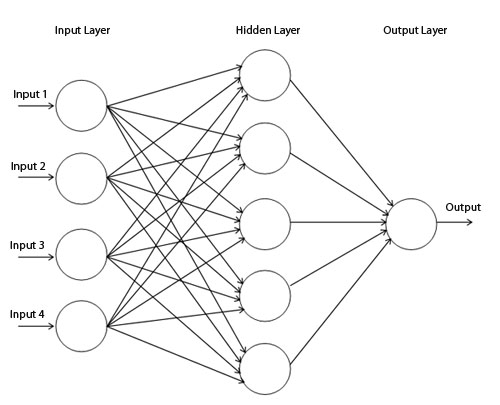 From Wikipedia
Backpropagation Algorithm (1960s-1980s)
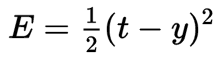 Apply the chain rule twice:



If the neuron is an interior neuron, chain rule:
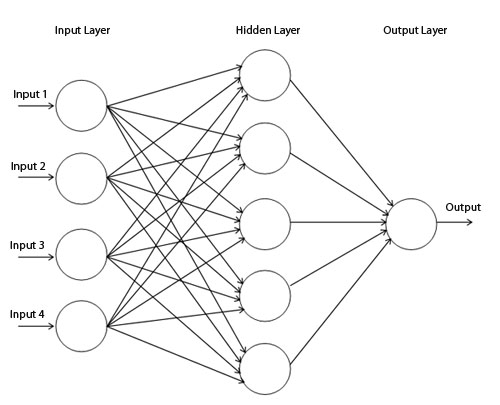 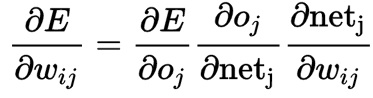 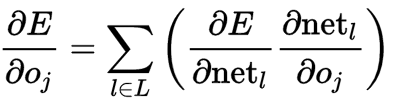 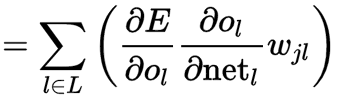 All neurons receiving input from the current neuron.
From Wikipedia
Backpropagation Algorithm (1960s-1980s)
Partial derivative of error E with respect to weight wij:
All neurons receiving input from the current neuron.
From Wikipedia
Backpropagation Algorithm (1960s-1980s)
Forward direction
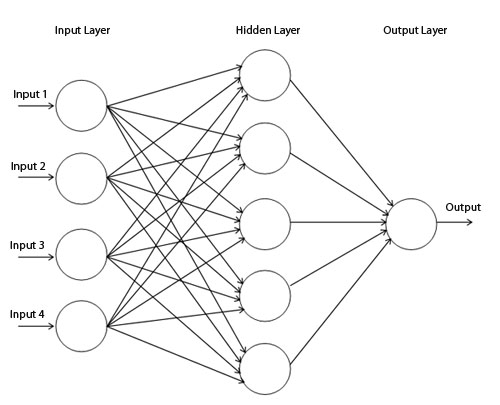 Calculate network and error.
Backpropagation Algorithm (1960s-1980s)
Backward direction
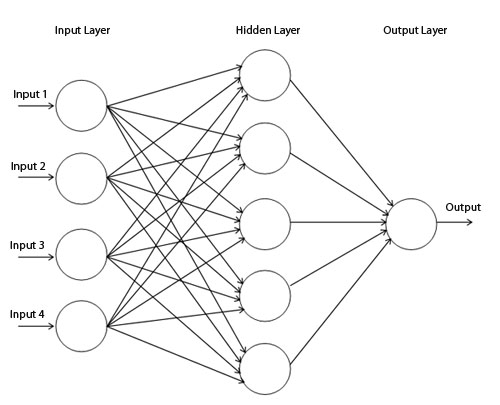 Backpropagate: from output to input, recursively compute
Gradient Descent with Backpropagation
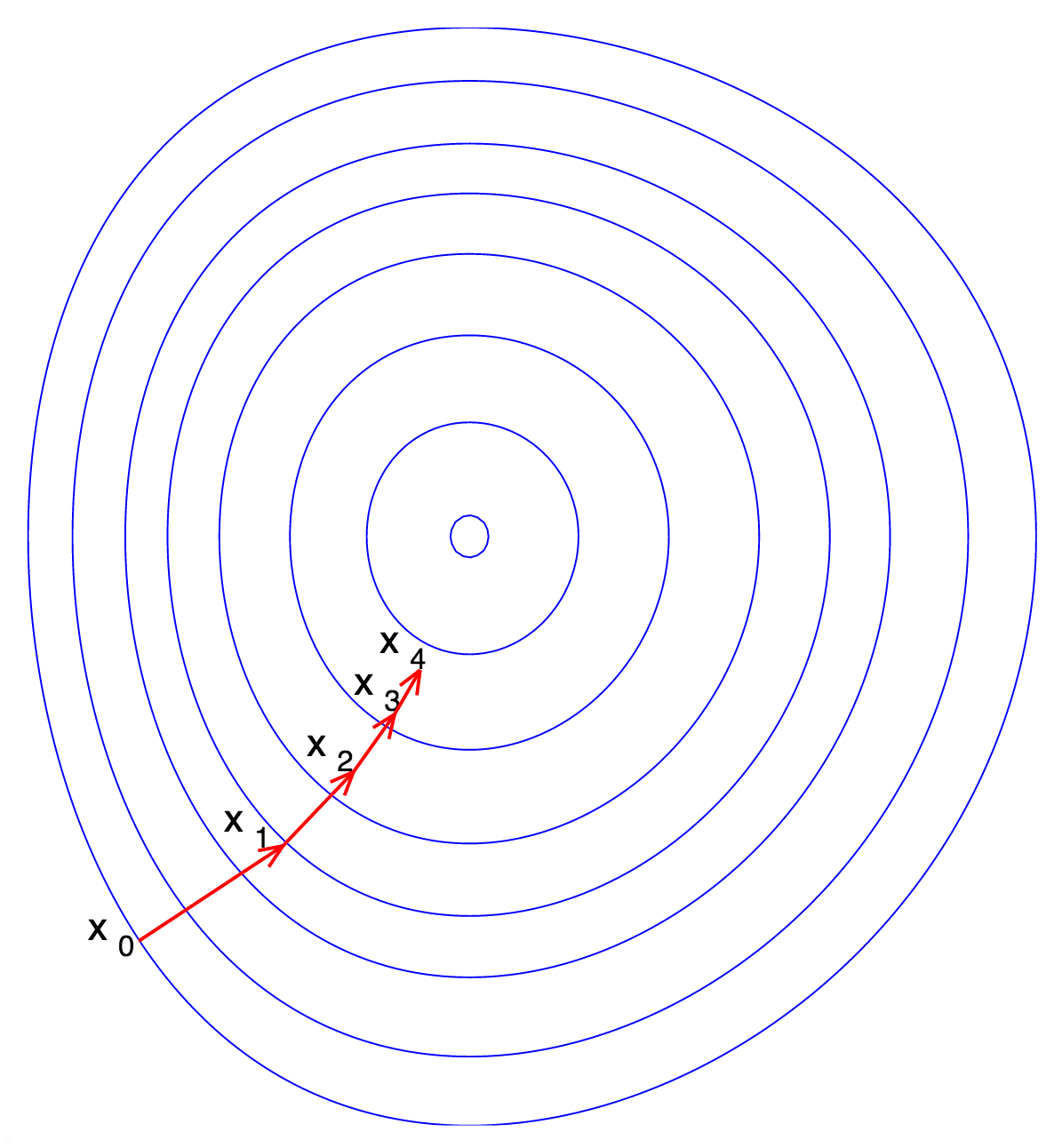 Initialize weights at goodstarting point w0
Repeatedly apply gradientdescent step (1)
Continue training untilvalidation error hits aminimum.
Step size
or
Learning rate
(1)
Stochastic Gradient Descent with Backpropagation
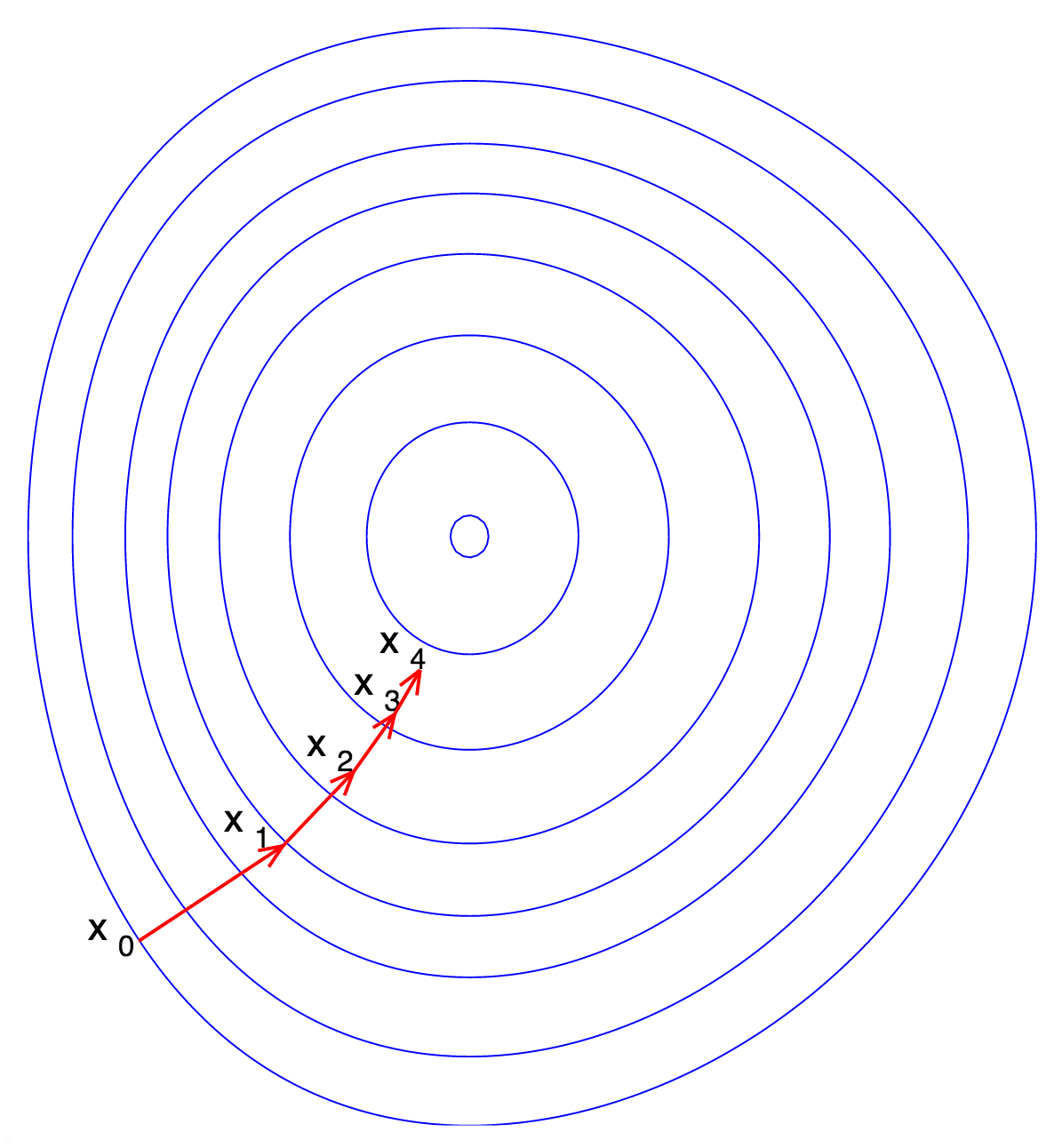 Initialize weights at goodstarting point w0
Repeat until validation errorhits a minimum:
Randomly shuffle dataset
Loop through mini-batchesof data, batch index is i
Calculate stochastic gradientusing backpropagation foreach, and apply update rule (1)
Step size
or
Learning rate
(1)